The ‘Manchester Model’ – a path for London to follow?
Paul Swinney, Centre for Cities
Why devolution is important
Cities are important to the national economy
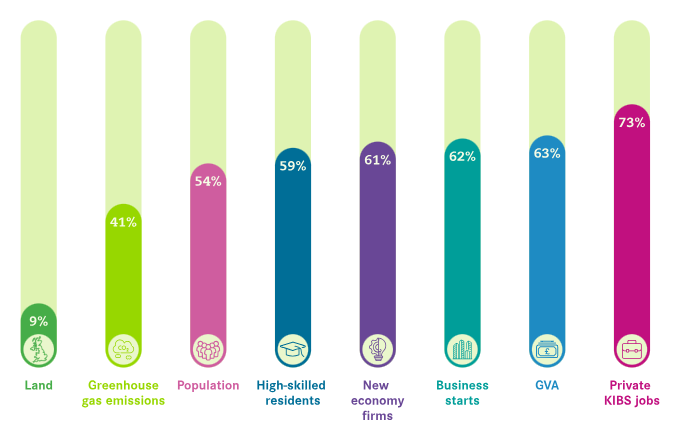 Source: ONS; The Data City; Gov.uk
But large cities in the UK aren’t playing the role that they should be (1)
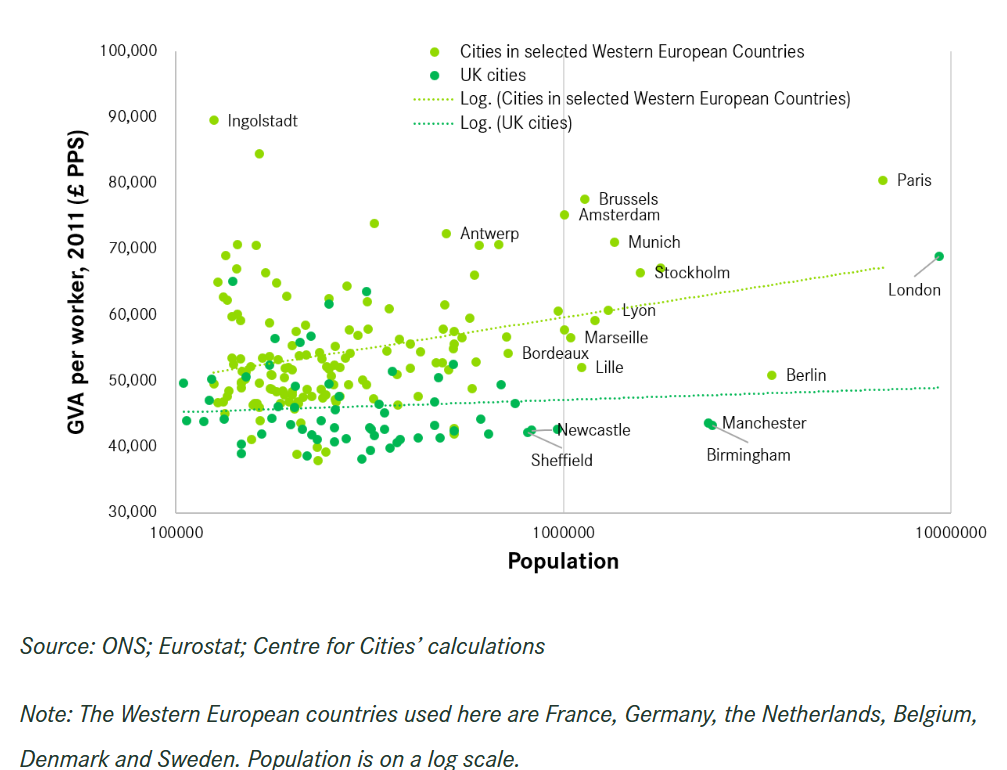 Source: ONS; Eurostat; Centre for Cities’ calculations
Note: The Western European countries used here are France, Germany, the Netherlands, Belgium, Denmark and Sweden. Population is on a log scale.
But large cities in the UK aren’t playing the role that they should be (2)
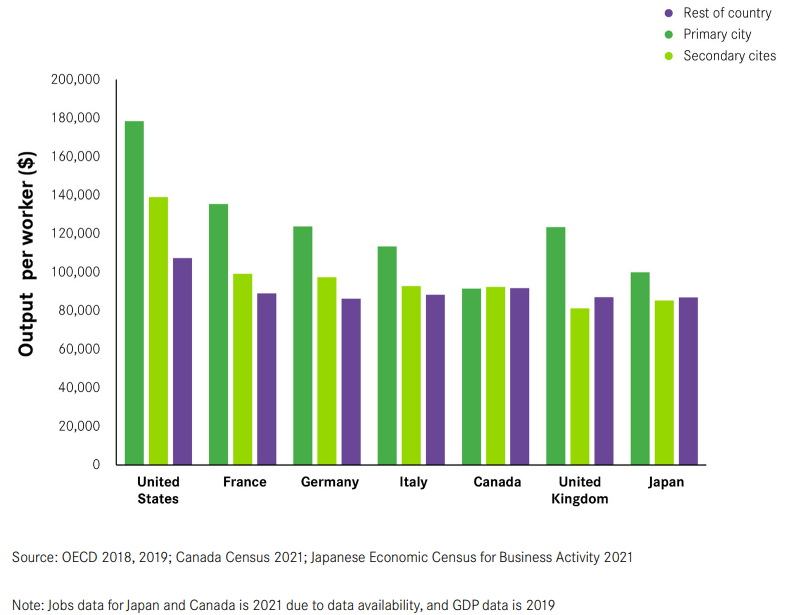 Why devolution is important
English policy has slowly realised that we need to decentralise
2000
2017
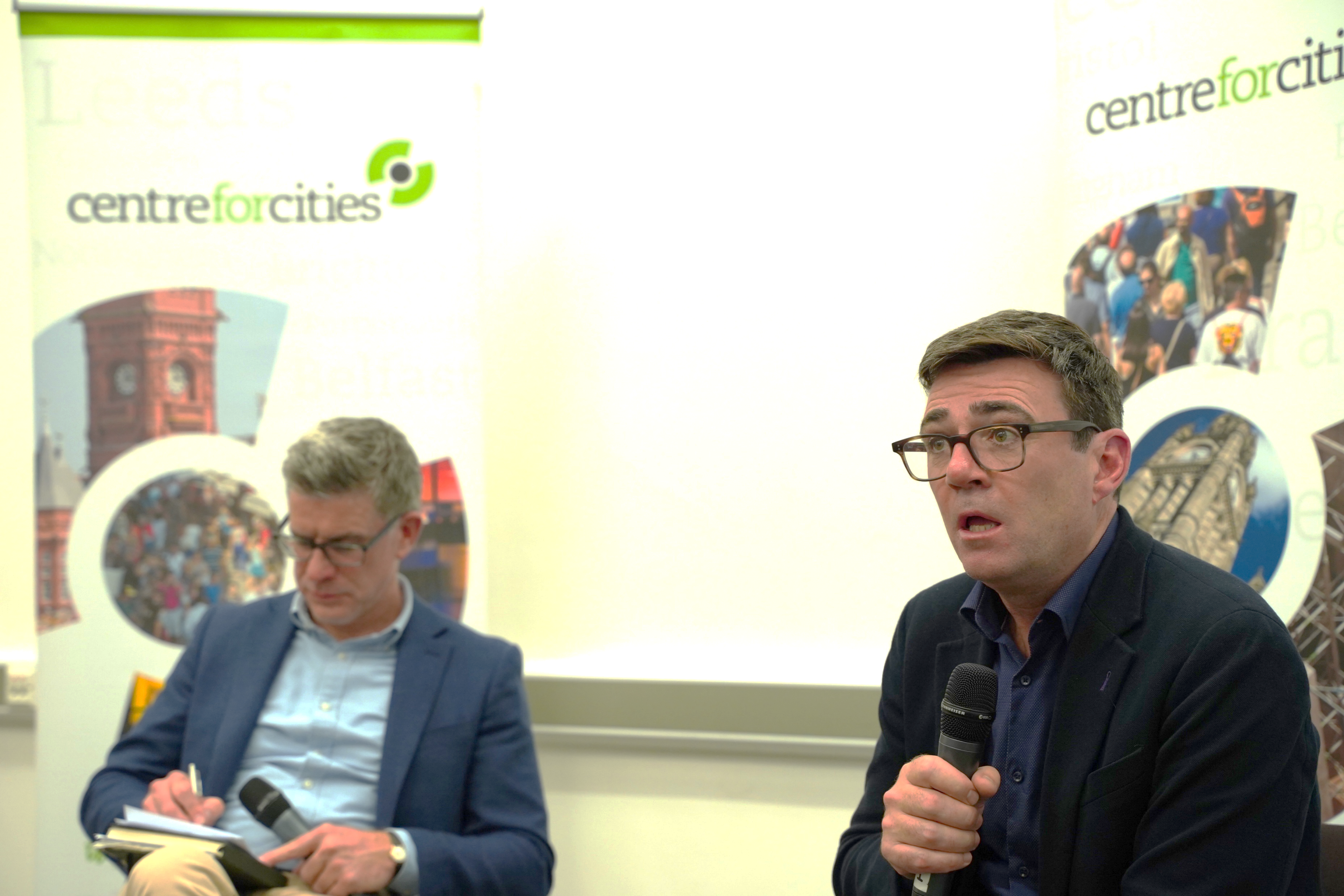 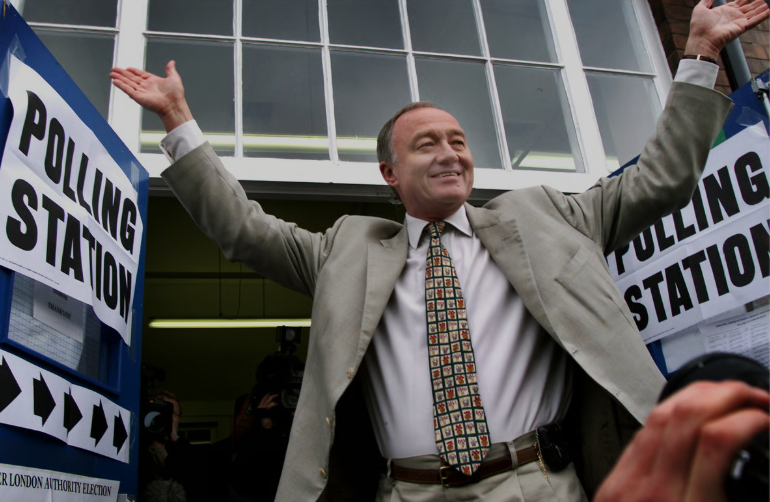 Source: Evening Standard
The Manchester model largely works because of a long history of working together
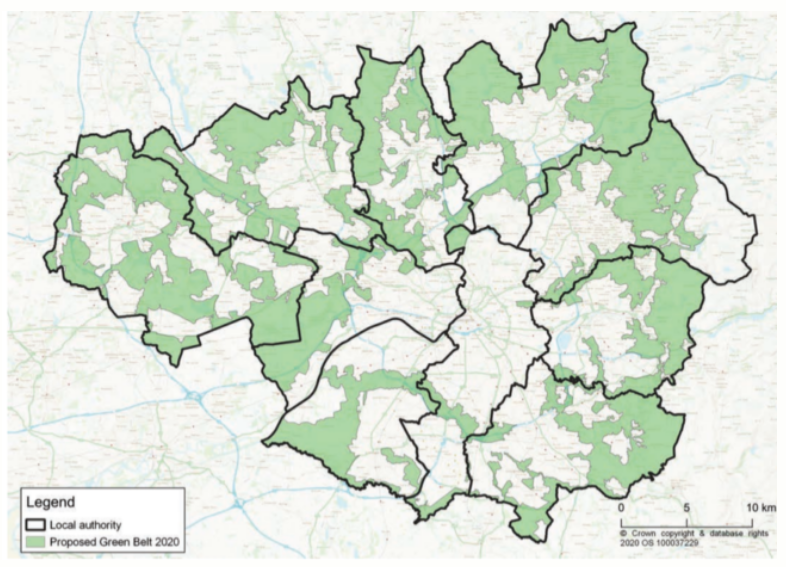 Source: Place North West/PfE
But even in this best case scenario the model struggles
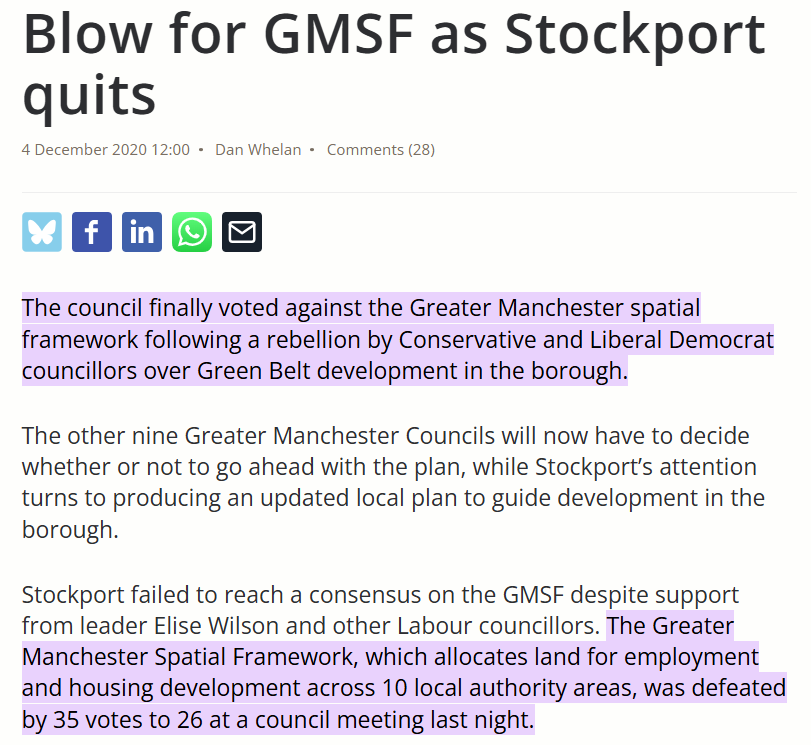 And is worse elsewhere
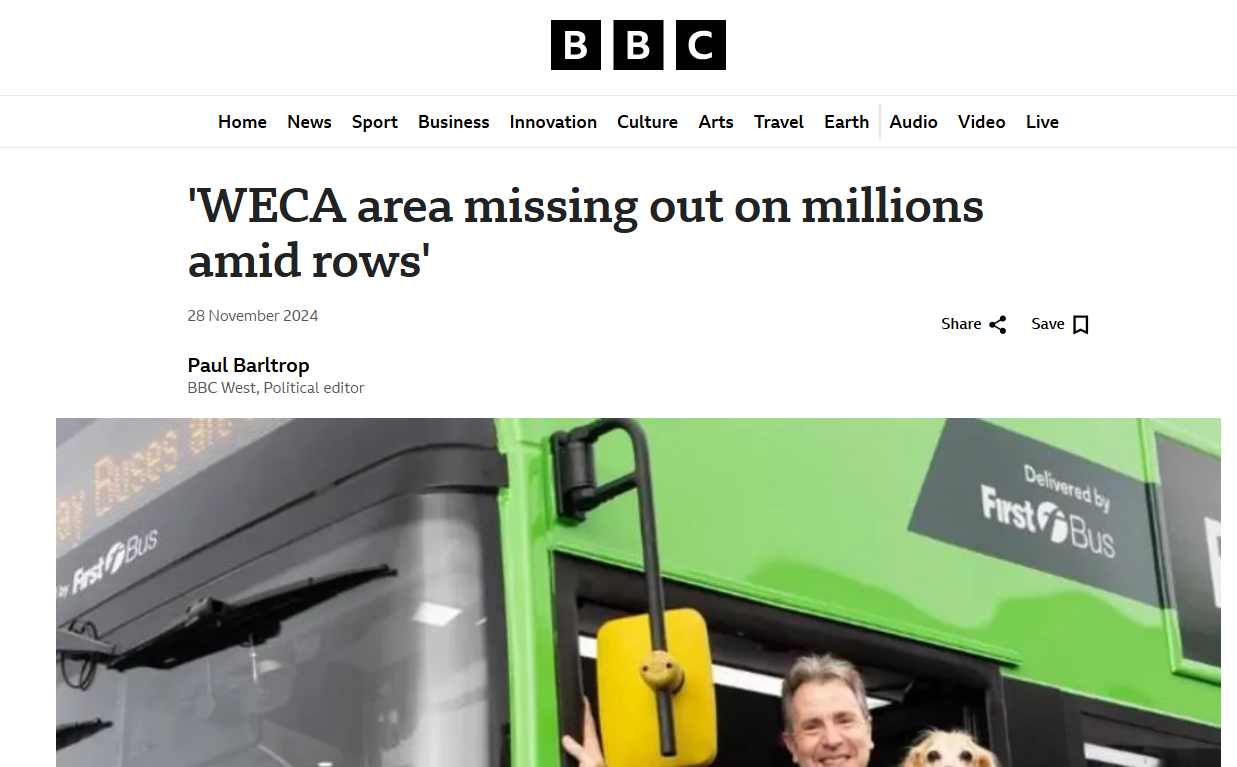 This happens because mayors outside of London are ‘one amongst equals’
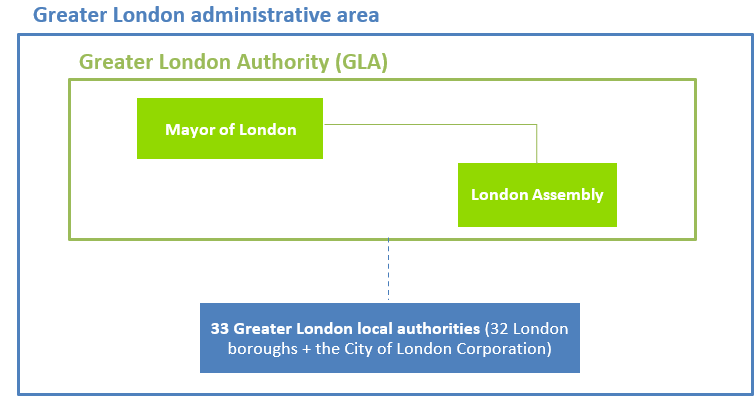 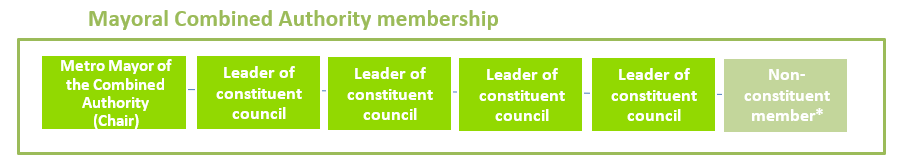 But even London is constrained by international standards
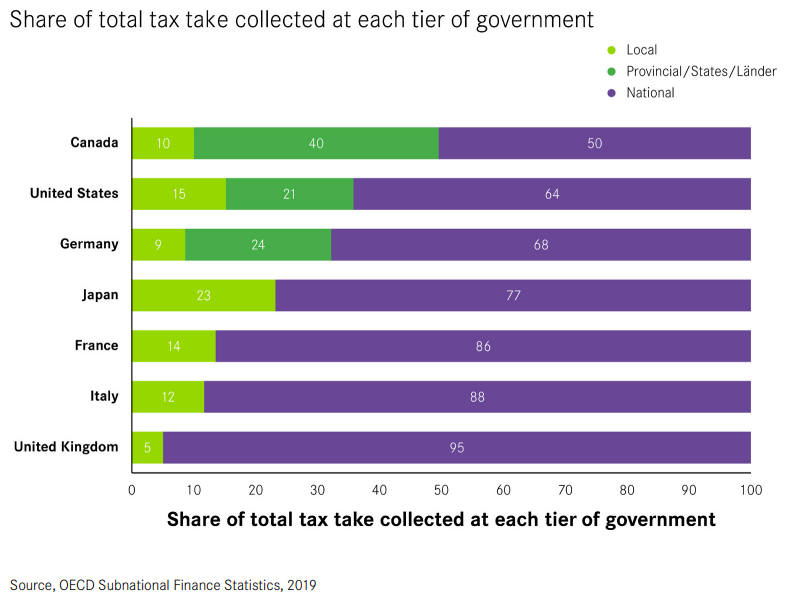 The goal should be to improve the London model, not replicate the Manchester one
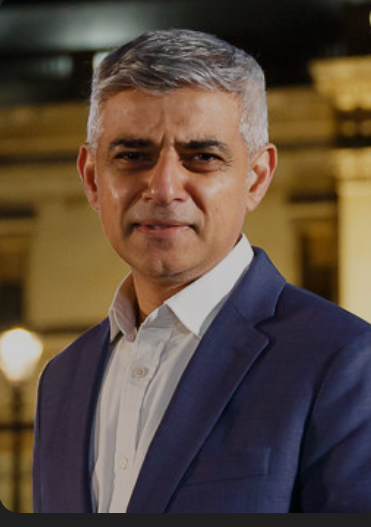 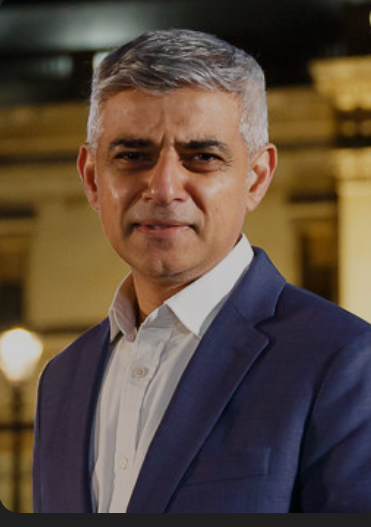 Questions